MODELO DIR
Stanley Greenspan
Serena Weider
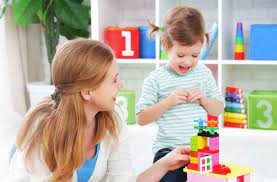 D : Developmental  (desarrollo funcional)

I . individual differennce (individualidad)

R : Relationship ( relaciones)
MODELO  D.IR.
Modelo basado en el desarrollo

Enfoque centrado en el Niño

Interdisciplinario

Aplicable a cualquier edad y desafío en el desarrollo que afecte la comunicación e interacción especialmente
Basado en:
Respeto

Afecto 

Familia
Afecto
Comanda el desarrollo de las areas cognitivas.
 Su rol central: promover la adquisición de nuevas habilidades  , no solo en el establecimiento del vinculo emocional con los cuidadores, sino también en la organización de la intención comunicativa, comportamiento social y en habilidades cognitivas mas complejas 
que permitan el acceso a ideas, símbolos y pensamiento lógico
Afecto
Cuando el niño se involucra en experiencias de reciprocidad afectiva logra significar 
y simbolizar la experiencia
Permite la codificación dual de la experiencia
Es el pegamento emocional, componente en todo aprendizaje
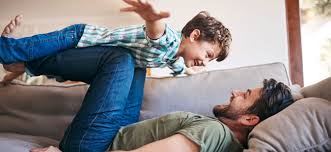 DESARROLLO
Para estimular el desarrollo se requiere de la experiencia
No se enseña ni entrena
Se construye sobre lo conocido
Depende de las experiencias significativas relevantes

Video rolido
Cuando hablamos de …
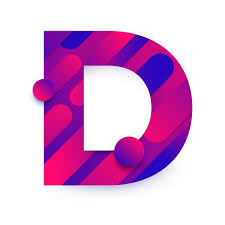 Capacidades funcionales de desarrollo


	Individualidad, fortalezas y debilidades

	Estilos de relaciones 
	Patrones de interacción del niño, 
Patrones de interacción de los padres.
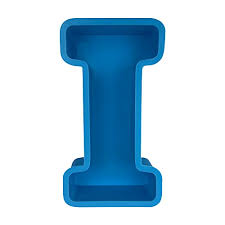 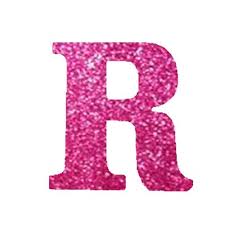 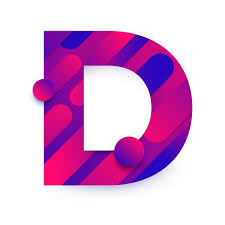 Capacidades emocionales funcionales
Organizan las funciones mentales
Cubren todo el desarrollo del niño/a
Capacidades emocionales
Capacidades emocionales
1. AUTOREGULACION E INTERES EN EL MUNDO
De 0 a 3 meses.

El bebé se regula en base al estado emocional del adulto

Cada bebe tiene un perfil biológico propio que determina las características de ese interés en el afuera y la exploración del mundo que lo rodea.
AUTOREGULACION
1er  desafío.

Capacidad de sentirse tranquilo y relajado, no abrumado. Relacionado con el perfil individual del bebé ( I del modelo)

Listo para interactuar con el mundo exterior
Autoregulación y co-regulación
La autorregulación esta relacionada con el procesamiento sensorial de cada persona, y puede tardar hasta los 2 años en lograrse.

Aun ya lograda por momentos podemos perder esta capacidad ( situaciones limites)

Co-regulación: el adulto significativo se pone en sintonía con el niño para calmarlo
INTERES EN EL MUNDO
2do  DESAFIO

El bebe  explora a través de sus sentidos y movimientos.

La capacidad reguladora y el interés por el mundo se desarrollan de forma conjunta, potenciándose mutuamente

La capacidad de estar atento y relajado posibilita al bebe a explorar.
Atención compartida
El bebe se conecta a través de la mirada, se “engancha”

Es un prerrequisito para la comprensión del lenguaje y el desarrollo de la intención comunicativa.
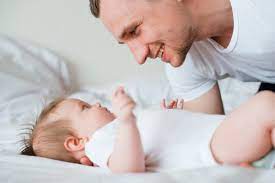 2 . VINCULACION
De 2 a 7 meses

El bebé mira, sonríe y comparte placer, atrae a otros a través de sus emociones

Comienza a discriminar estados emocionales e interpretar expresiones faciales del adulto

Imita algunos movimientos de la boca
Enganche afectivo
Habilidad del bebe para mostrar placer, compartir emociones e intercambiar interacciones con sus cuidadores.
Conexión  emocional entre el niño y su cuidador

A través de esta conexión emocional con sus  padres, el niño se siente a salvo, seguro y amado.

Proporciona la capacidad y oportunidad para la atención conjunta
Atención conjunta
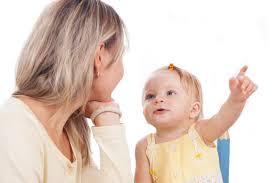 Atención conjunta
Ya hay intención comunicativa por parte del bebé.

Requiere que dos personas estén conscientes de que están atendiendo a un objeto en común.

Gesto instrumental : señalar.

Video
Que sucede cuando….?
El niño tiene alguna disfunción en uno de sus sentidos? Ceguera, hipoacusia, etc

El niño no comparte emoción, es apático.

El niño es muy irritable.
3. Comunicación emocional reciproca.
De 4 a 10 meses

Comunicación no verbal e intencional: gestos, vocalizaciones, sonrisa.

Causalidad: anticipa acción del adulto

Imitación simple

Muestra sus deseos, expresa sus intenciones de manera funcional y responde a la intención del otro.
Comprende expresiones faciales del adulto.

Abre y cierra cirulos de comunicación con gestos, sonrisas, sonidos.
4. Comunicación compleja
De 12 a  24 meses

Inicia y sostiene mas círculos de comunicación y cada vez mas complejos

Cadena de acciones para comunicarse ( toma de la mano a su mamá, la lleva a la cocina, la mira y le señala el vaso, mientras dice ua)

Uso de algunas palabras en la comunicación.
Distingue y expresa diferentes emociones.

Sentido mas organizado del yo

Formas y significados compartidos. 

Uso de gestos convencionales, palabras y frases ( ej: saludar, choque los 5, aplaudir, gesto OK)
Juego funcional
Juego a partir de un objeto imitando lo que otro hace . 
Por ej: se pone el teléfono en el oído, revuelve con una cuchara dentro de un vaso, hace que da a comer a muñeco.
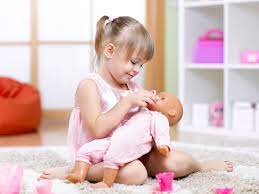 5. Creando ideas
De 24 a 36 meses

Desarrollo de ideas a través del juego

Aparece el lenguaje
Juego simbólico

El niño crea juegos uniendo dos o mas ideas ( por eje: las muñecas se saludos y van a tomar el te, dos autos cargan combustible y luego juegan una carrera)
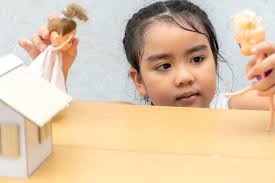 Juegos motores sencillos con reglas ( pelota)

Arma oraciones

Conversaciones : interacciones reciprocas simbólicas

A través del juego expresan emociones

Ideas lógicas: causa efecto ( porque llora el bebe? Tiene hambre)
Estrategias de abordaje
Observar
Seguir el liderazgo del niño, construir a partir de lo que el niño esta haciendo y disfruta.
Conectar con gestos, miradas, tono emocional.
Crear situaciones de disfrute.
Juegos en los que el niño necesite al adulto
Extender círculos de comunicación.
Floor time
Técnica del modelo DIR.

Intervención basada en el juego espontaneo

A través de presentación de desafíos adecuados, estimula el desarrollo de las capacidades.
Floor time
Varias sesiones por día.
 Construcción sobre los intereses del niño
Liderazgo del niño
Ir de abajo hacia arriba

Rol del adulto: Lograr la mayor interacción posible  y favorecer el desarrollo.
 
NO: entretener ni enseñar
Actividad
Observar el video.
Responder:
Esta regulado el niño? Esta vinculado?
Esta situación, tiene elementos de floor time? Cuales?
Que aspectos de las capacidades funcionales se pueden observar?